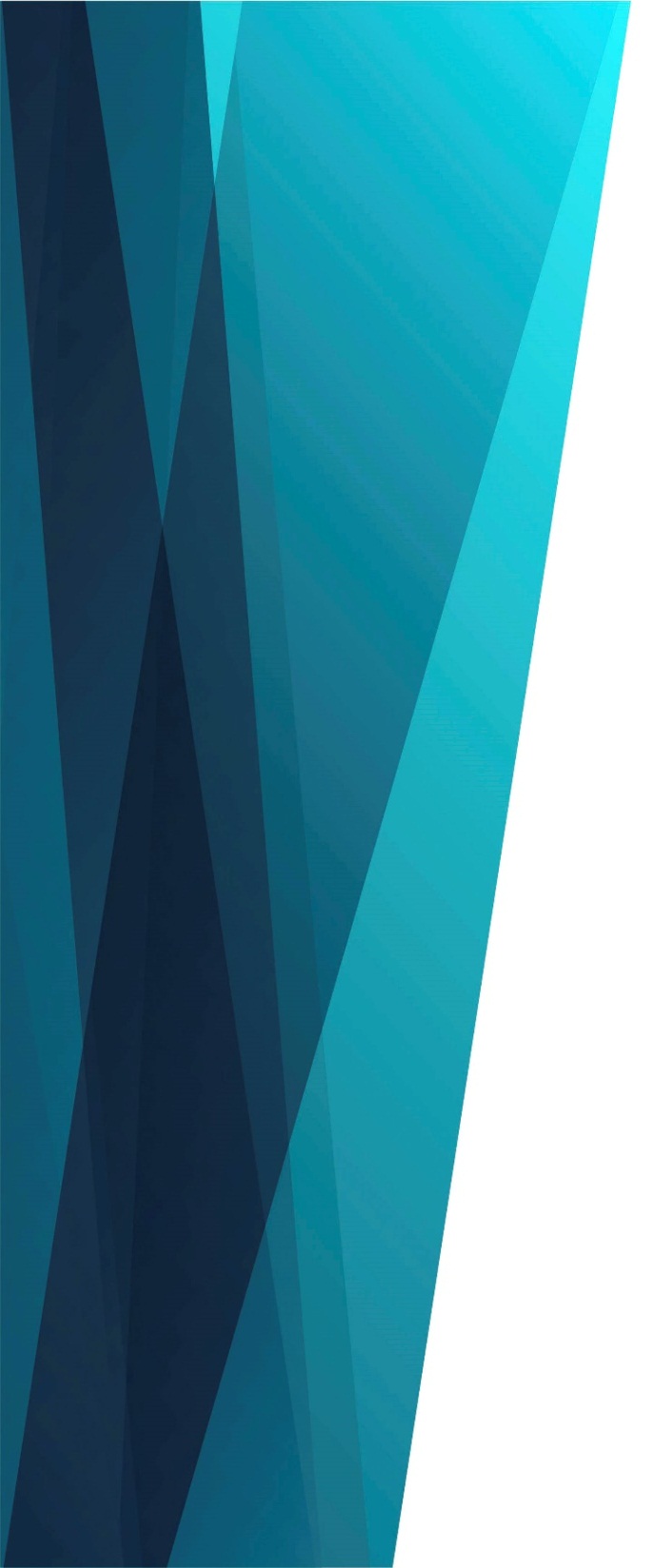 Господу бремя доверь своё
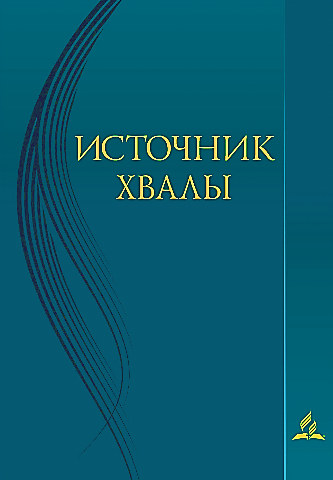 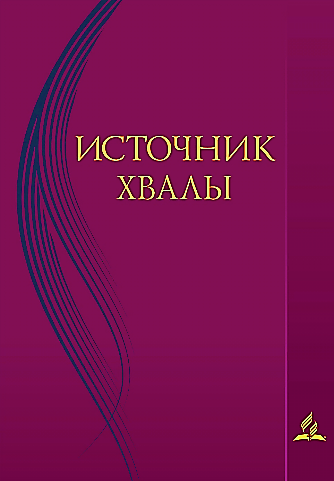 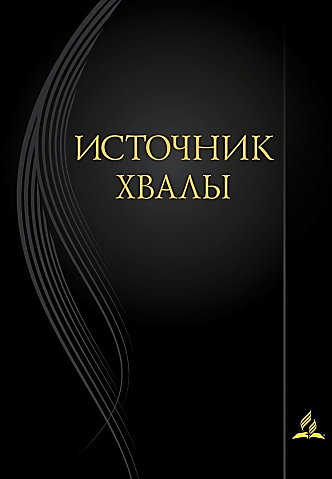 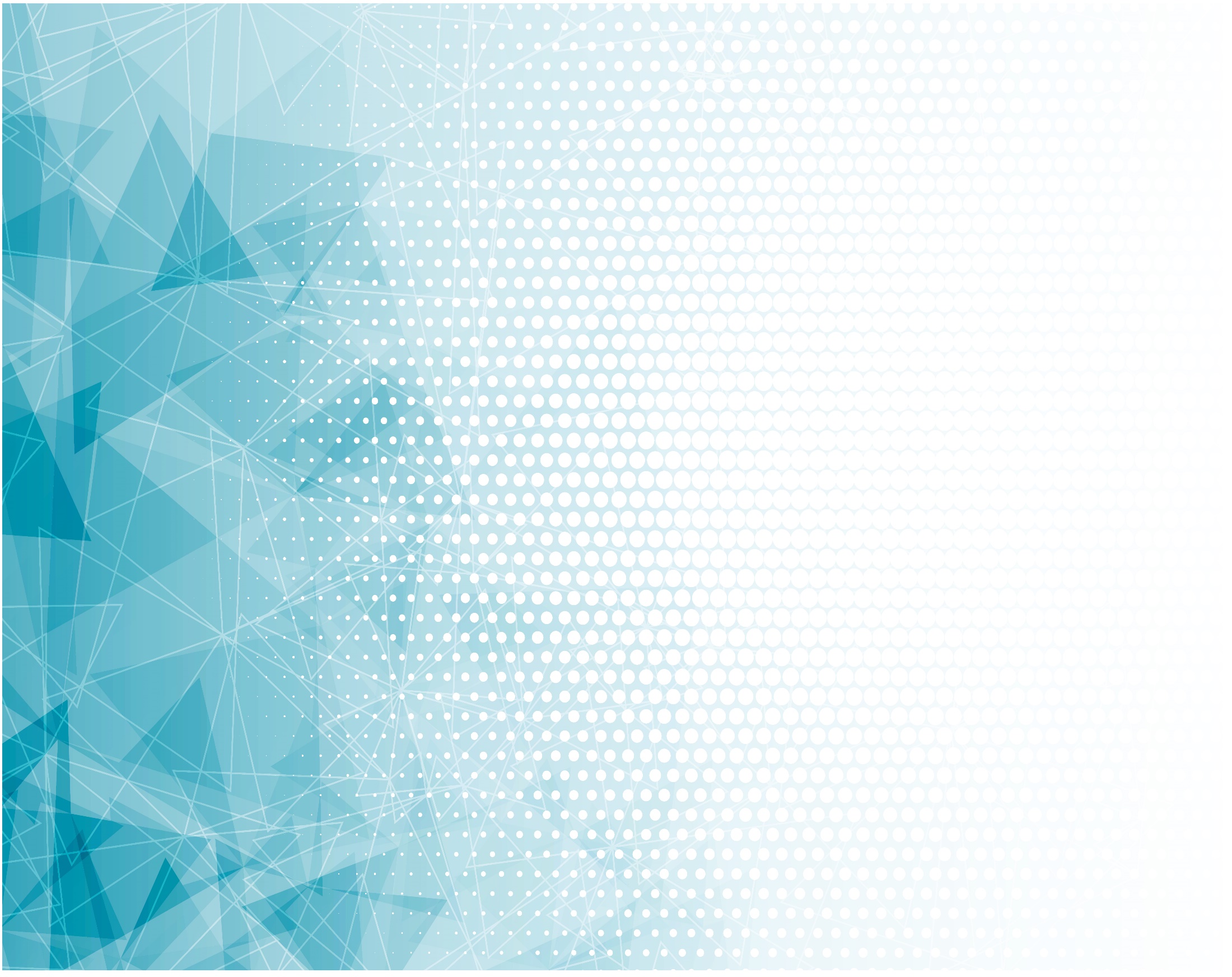 Господу бремя доверь своё,
Скорбь, тревогу, боль, страх.
Он поддержит тебя на 						тернистом пути.
Он – Спаситель и Бог твой,
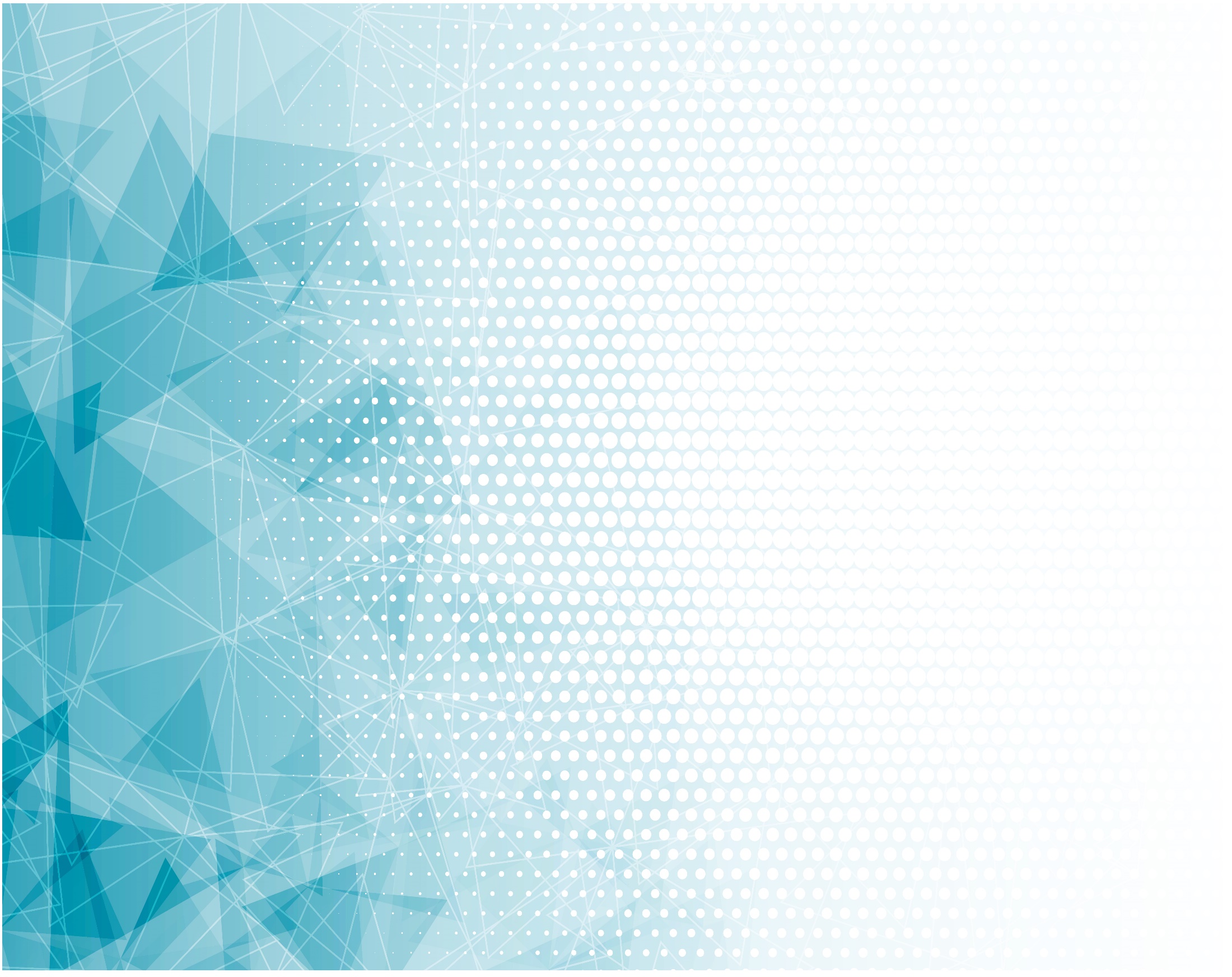 Весь мир в Его руках.
Он – любящий Отец,
Его святая милость 
Превыше небес.
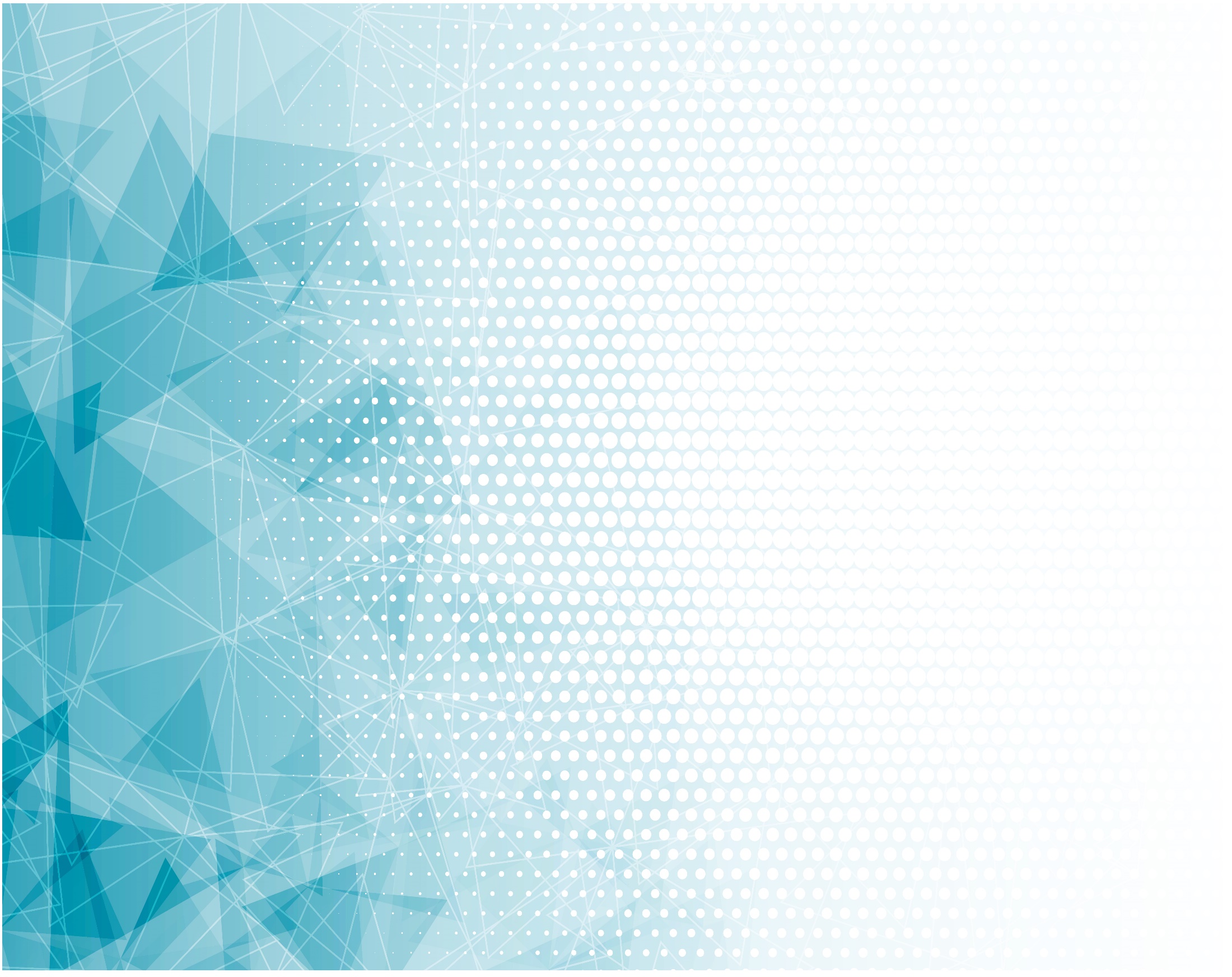 Верен Господь нам в Своей  						любви.
Он нас не покинет.
Свет Его, как бездонное 							небо, глубок.
Мир – как реки в пустыне.
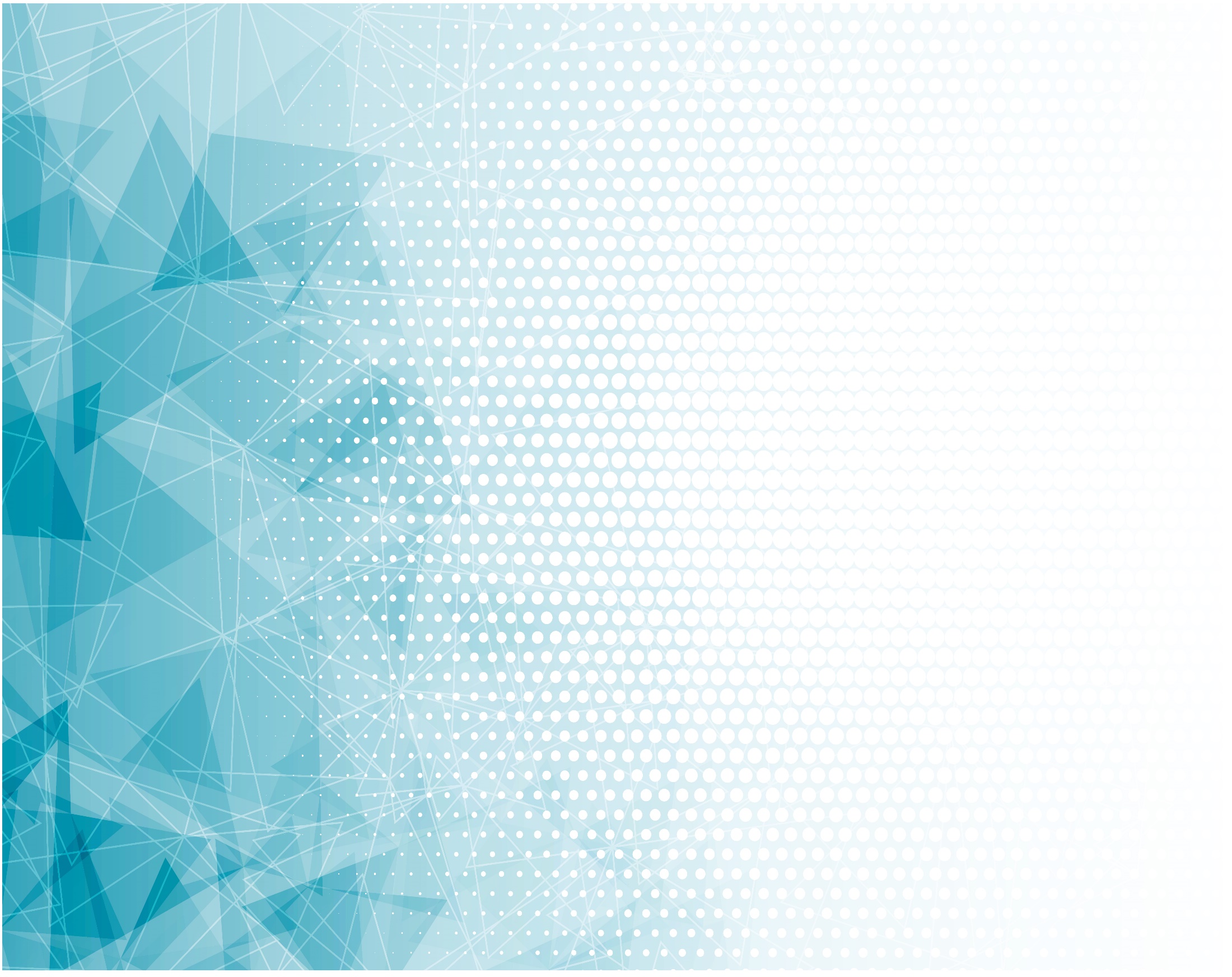 С тобою Он везде – 
И в счастье, и в беде,
Его святая милость
Превыше небес.